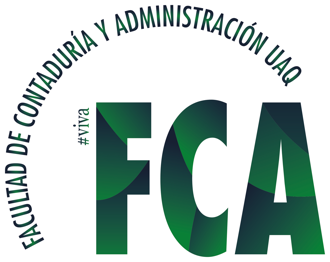 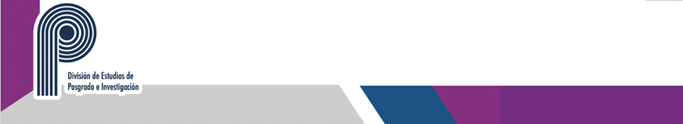 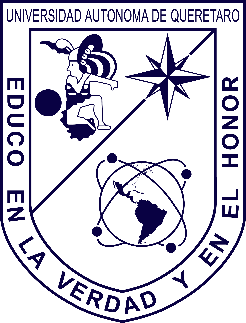 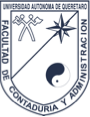 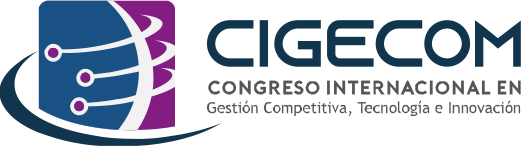 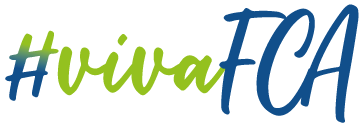 Facultad de Contabilidad y Administración
Universidad Autónoma de Querétaro
Doctorado en Gestión Tecnológica e Innovación
IMPACTO DEL SISTEMA NACIONAL DE INNOVACIÓN EN LAS POLÍTICAS UNIVERSITARIAS DE INNOVACIÓN EN EL CONTEXTO MEXICANO
BLANCA GASCA GRANADOS
DIRECTOR DE TESIS
Dra. María del Pilar Escott Mota
CIGECOM
Congreso Internacional en Gestión Competitiva, Tecnología e Innovación, Coloquio estudiantil y IV Encuentro de Investigadores de la Red Iberoamericana RITMMA 2021
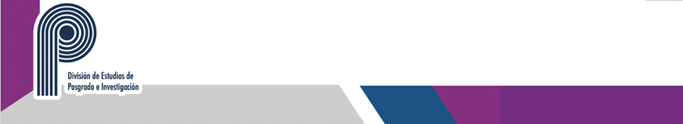 Blanca Gasca Granados – Doctorado – (1er cuatrimestre)
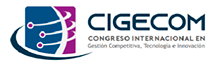 IMPACTO DEL SNI…
SNI
PND
MESO
MICRO
MACRO
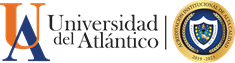 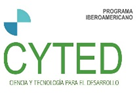 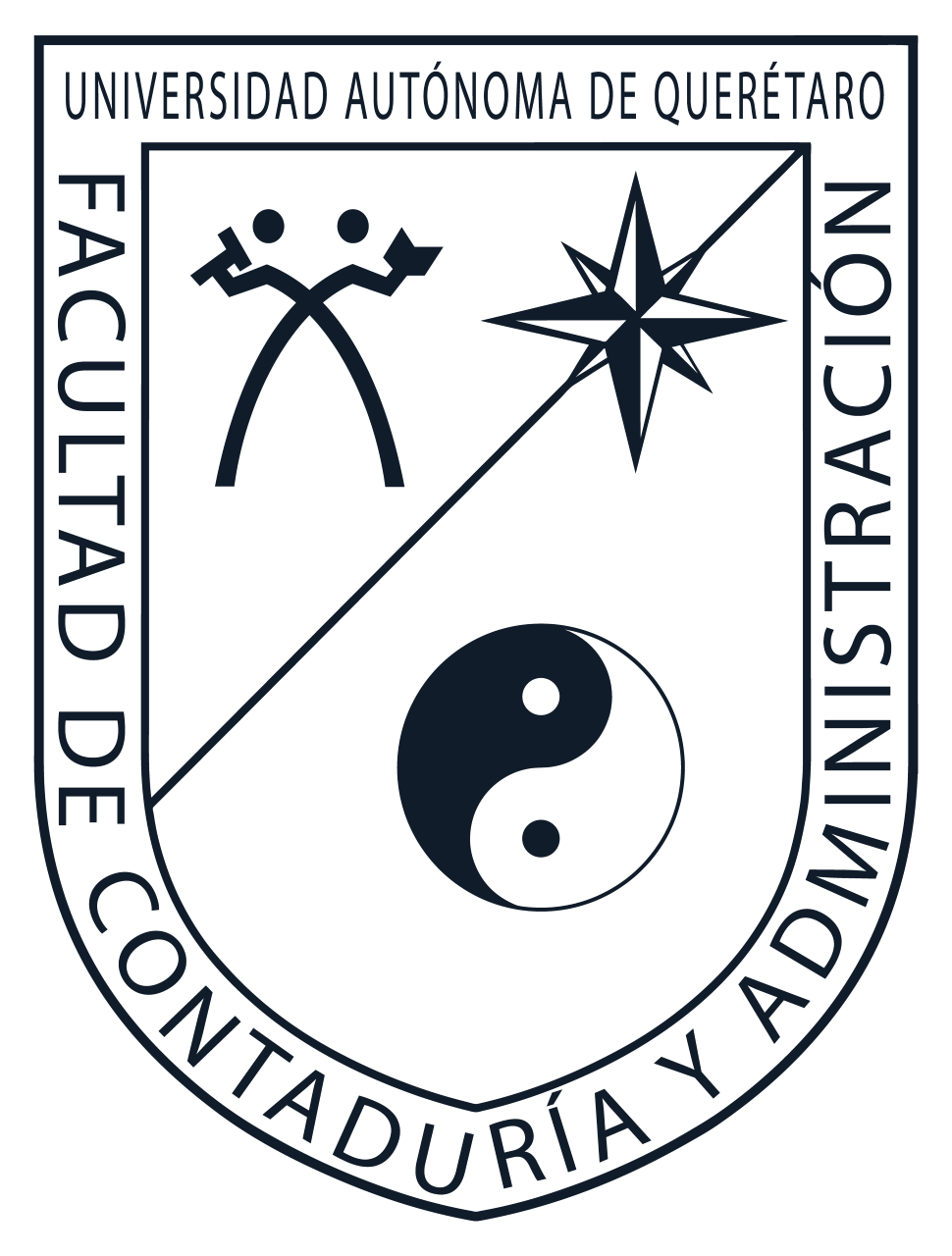 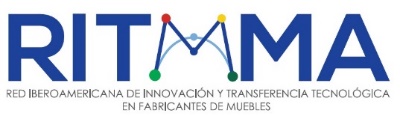 Facultad de Contabilidad y Administración- 7, 8 y 9 de junio 2023
Universidad Autónoma de Querétaro
Función
Vínculos
JUSTIFICACIÓN
Sistema Nacional de Innovación
Marco conceptual
Infraestructura
Marco Regulatorio

Universidades mexicanas
Capacidad competitiva
Como abordar nuevas tareas
Universidad
Basado en Pérez (1996)
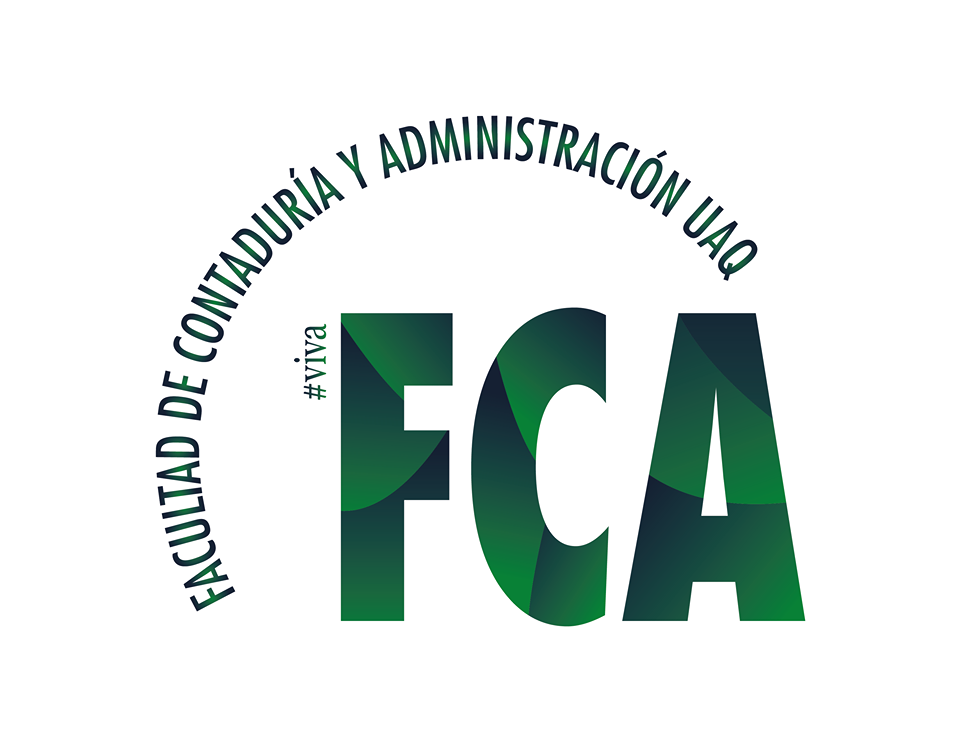 CIGECOM
Congreso Internacional en Gestión Competitiva, Tecnología e Innovación, Coloquio estudiantil y IV Encuentro de Investigadores de la Red Iberoamericana RITMMA 2021
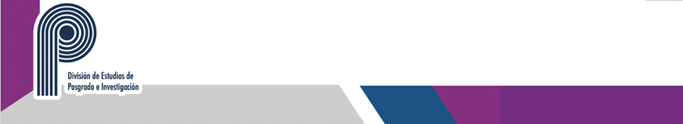 Blanca Gasca Granados – Doctorado – (1er cuatrimestre)
TEMA DE TESIS
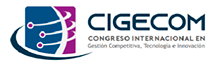 Evaluar su impacto en las universidades
Analizar el SNI y PND en el contexto tanto nacional e internacional
Describir las políticas de innovación de las universidades
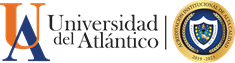 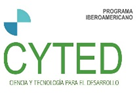 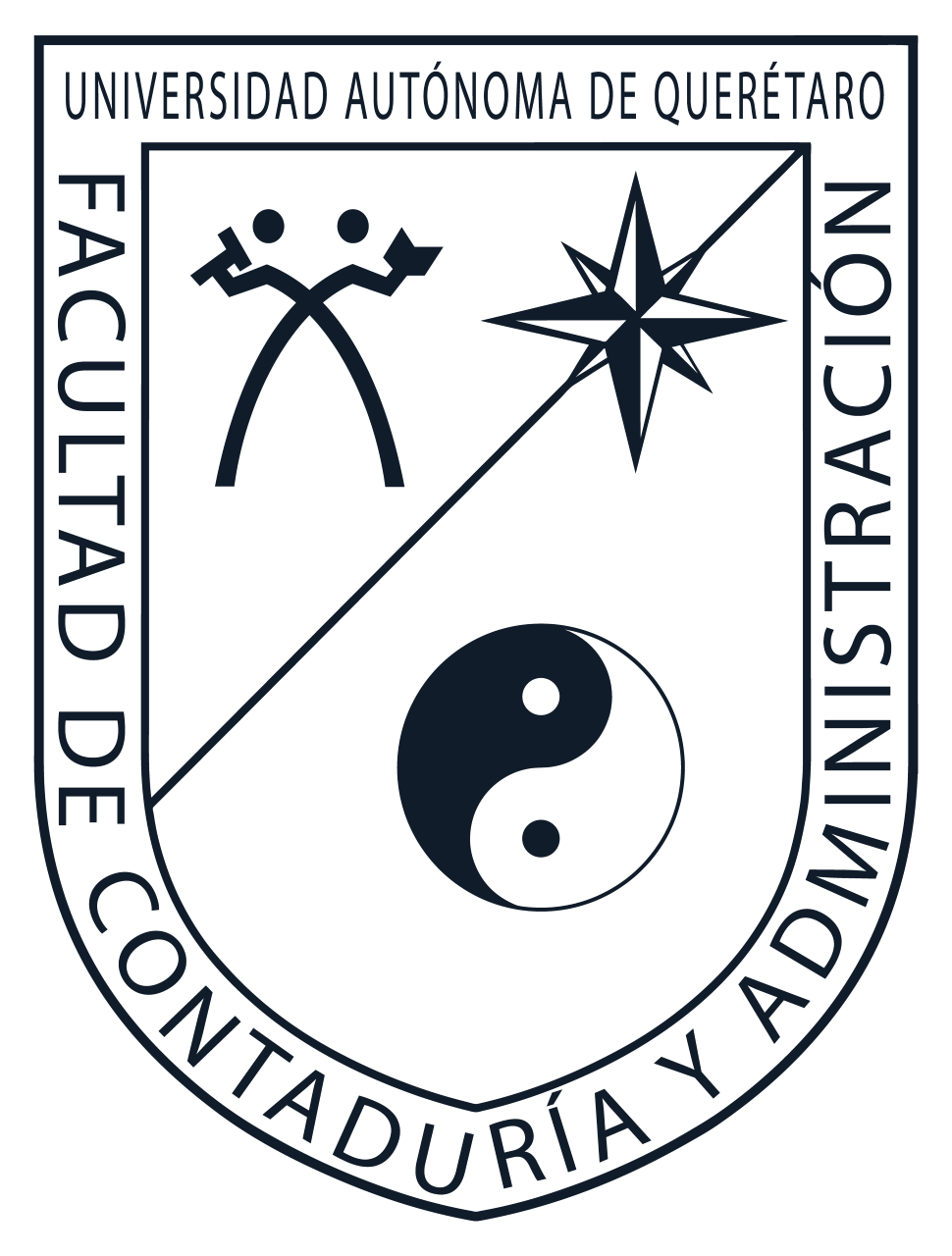 Área de video si lo graban en ZOOM
(quita este recadro)
1
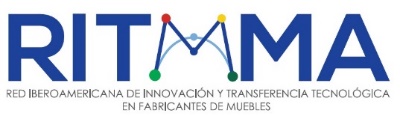 Facultad de Contabilidad y Administración- 7, 8 y 9 de junio 2023
Universidad Autónoma de Querétaro
2
OBJETIVOS

Determinar el impacto del SNI en la generación de políticas de innovación en las universidades mexicanas
3
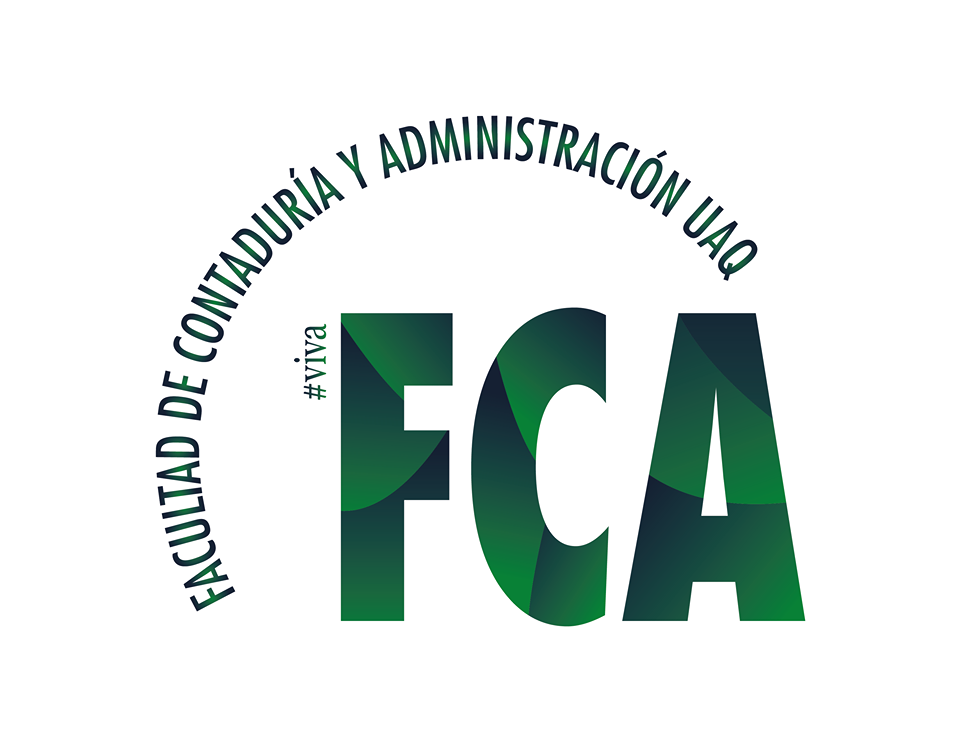 CIGECOM
Congreso Internacional en Gestión Competitiva, Tecnología e Innovación, Coloquio estudiantil y IV Encuentro de Investigadores de la Red Iberoamericana RITMMA 2021
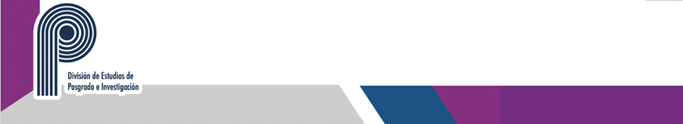 Blanca Gasca Granados – Doctorado – (1er cuatrimestre)
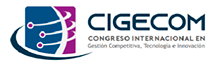 IMPACTO DEL SNI…
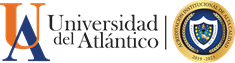 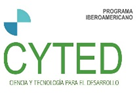 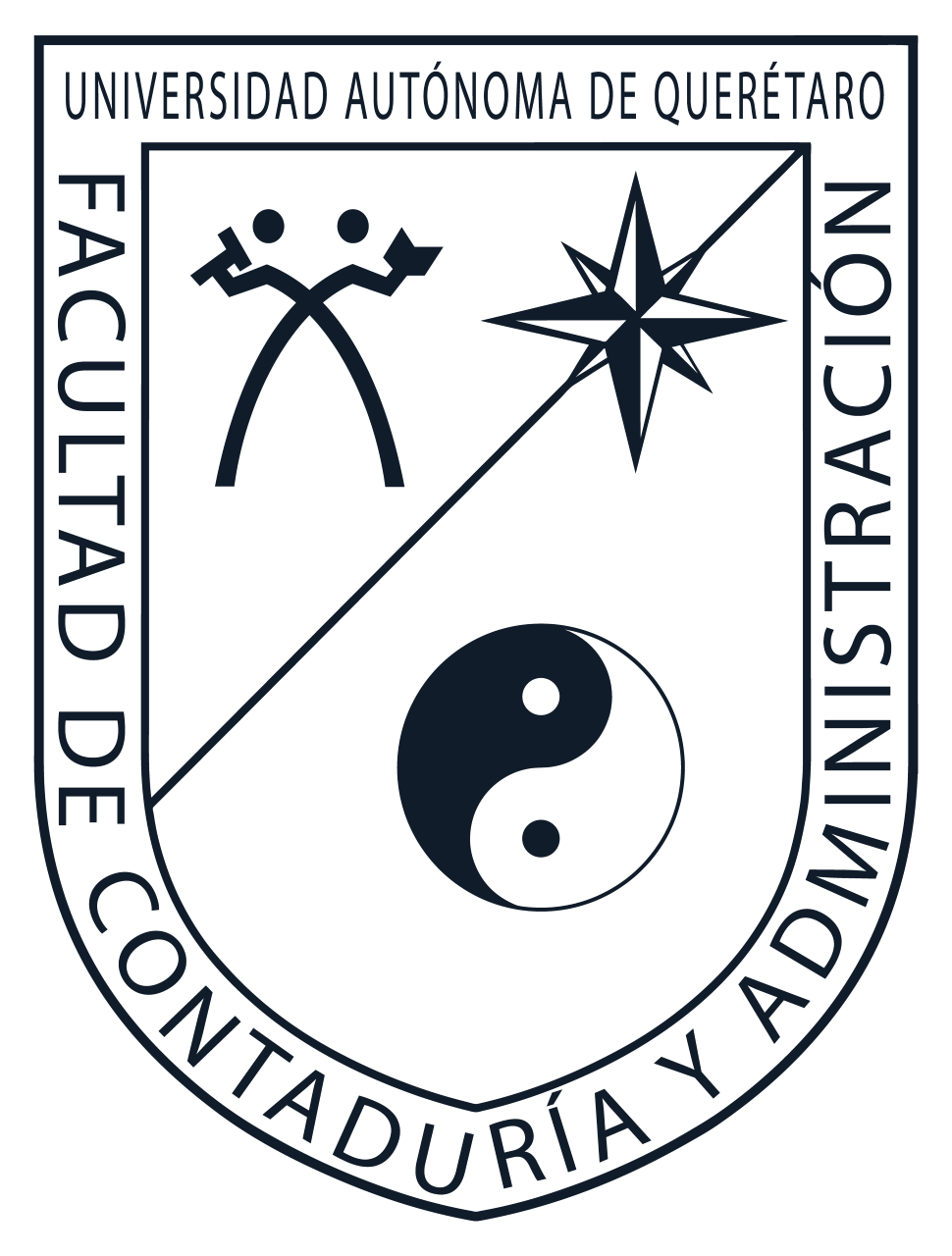 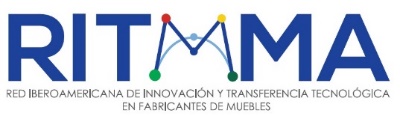 Facultad de Contabilidad y Administración- 7, 8 y 9 de junio 2023
Universidad Autónoma de Querétaro
ANTECEDENTES
SNI 
Con pocas restricciones
Con restricciones
Organizaciones Universitarias
Estructura
Funciones o capacidades innovacoras
Impacto en el contexto
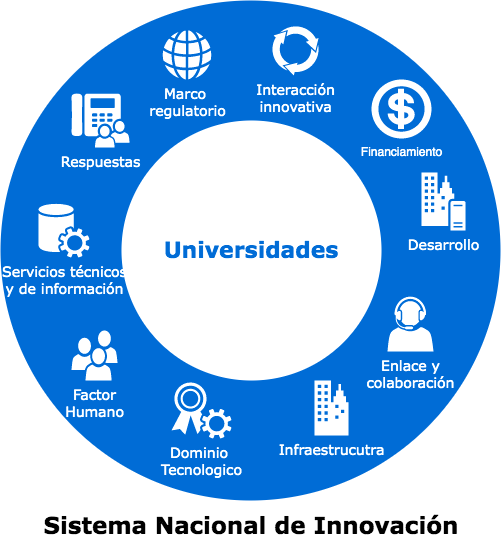 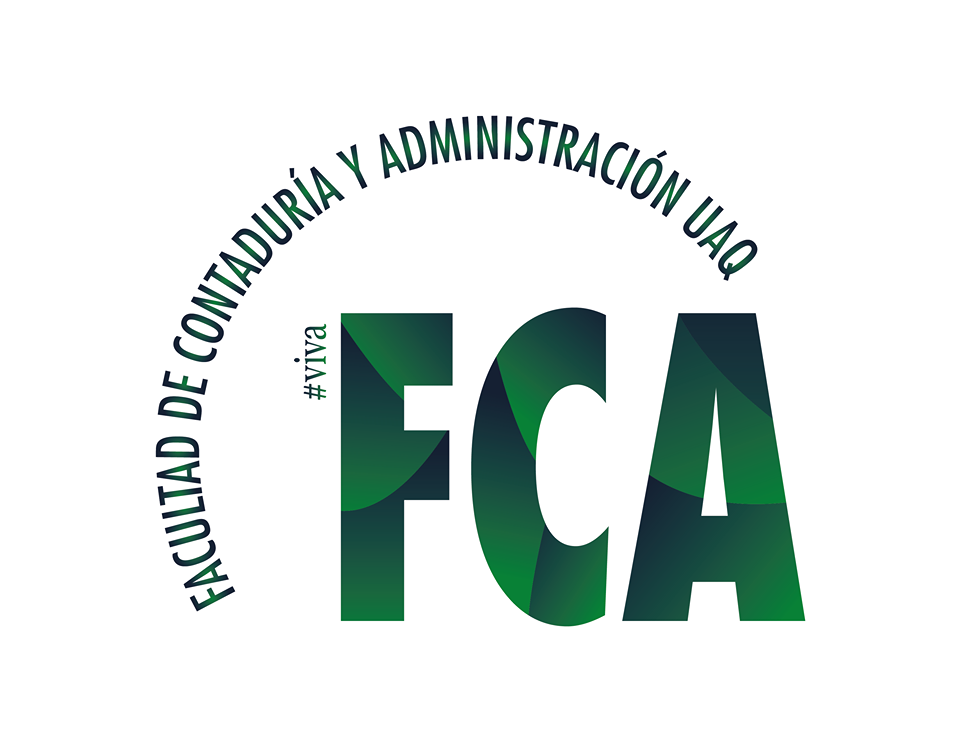 Elaborado de: Hernández (2008) y Castillo (2004).
CIGECOM
Congreso Internacional en Gestión Competitiva, Tecnología e Innovación, Coloquio estudiantil y IV Encuentro de Investigadores de la Red Iberoamericana RITMMA 2021
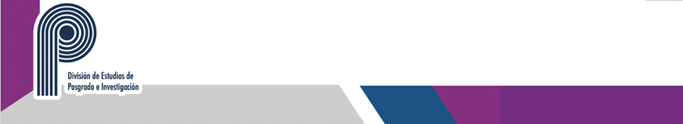 Blanca Gasca Granados – Doctorado – (1er cuatrimestre)
TEMA DE TESIS
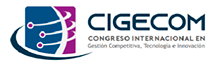 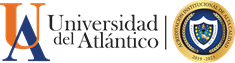 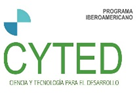 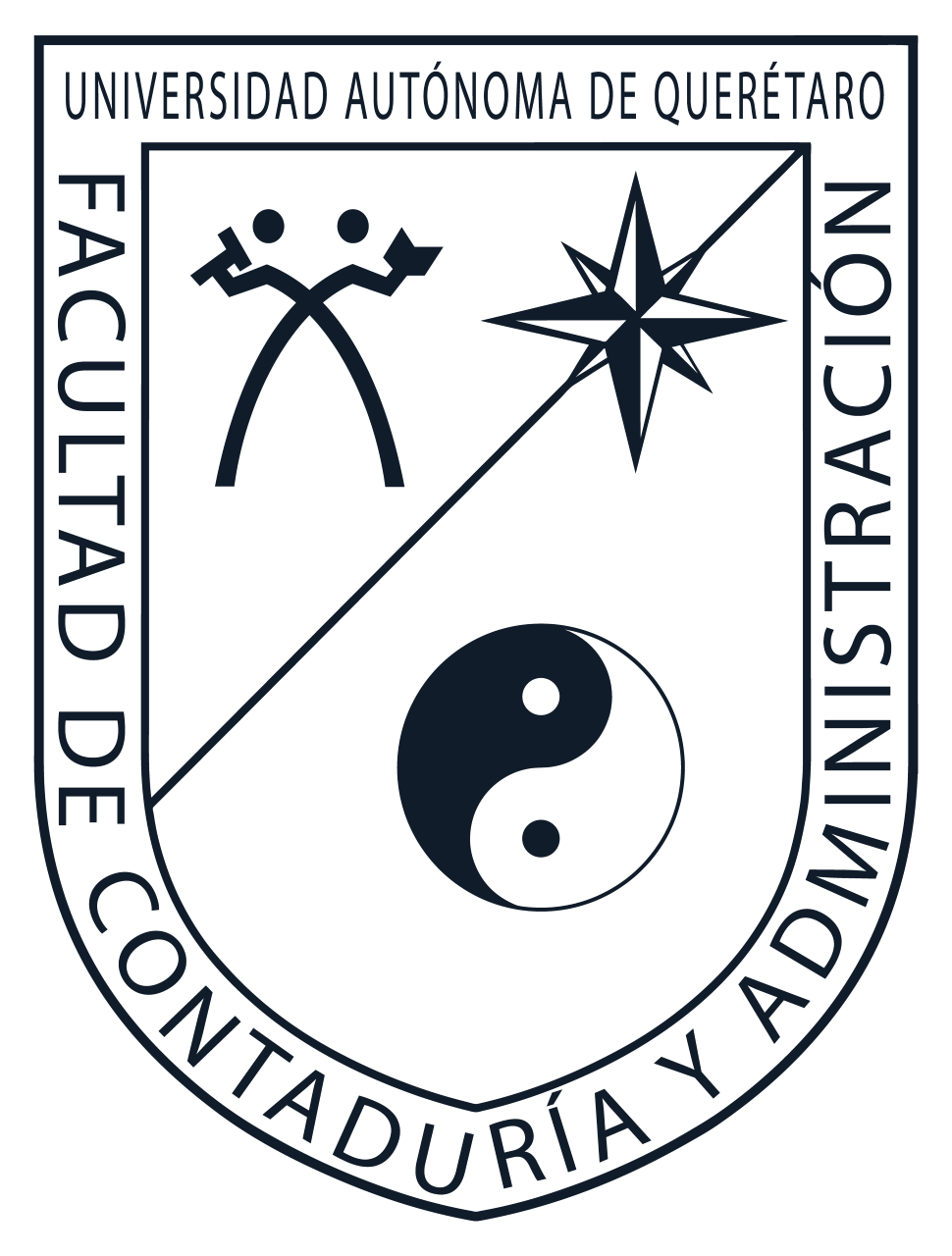 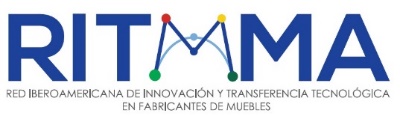 Facultad de Contabilidad y Administración- 7, 8 y 9 de junio 2023
Universidad Autónoma de Querétaro
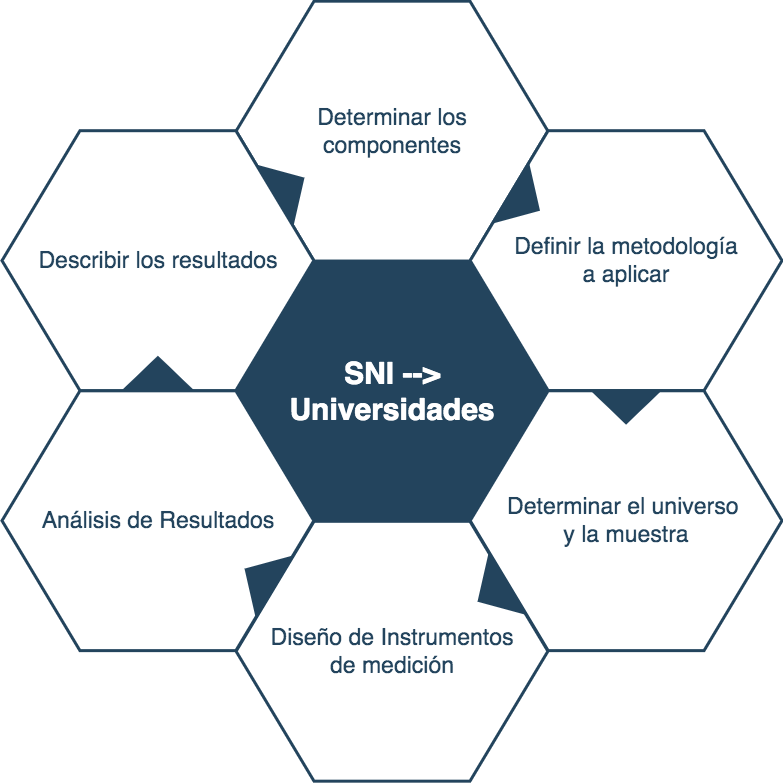 METODOLOGÍA
Sin definir
Acercamiento a la problemática
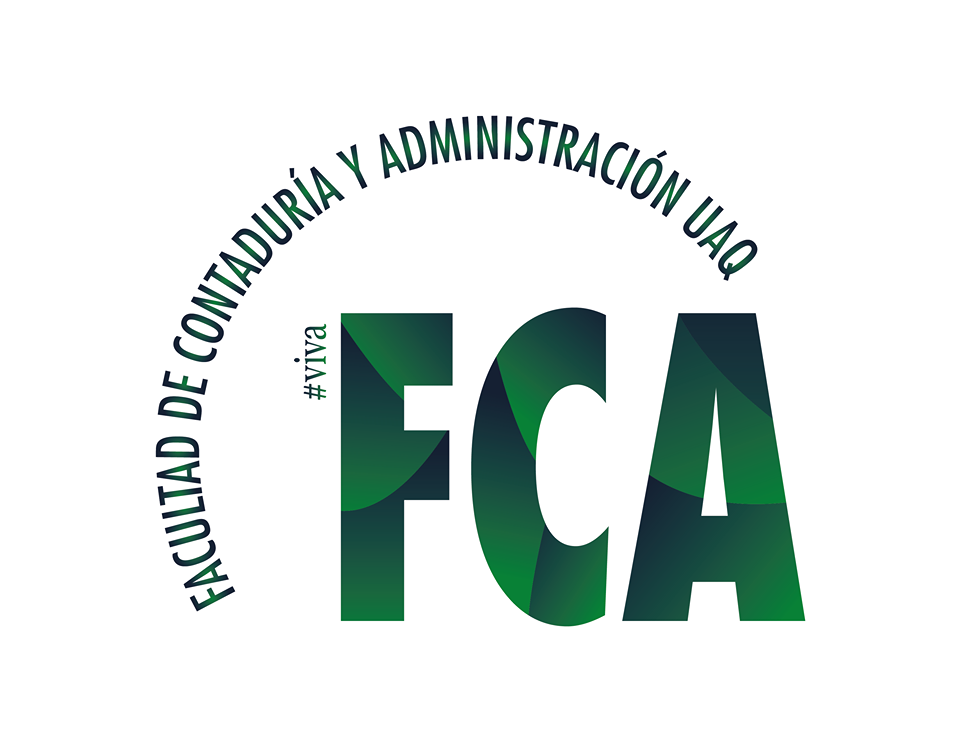 CIGECOM
Congreso Internacional en Gestión Competitiva, Tecnología e Innovación, Coloquio estudiantil y IV Encuentro de Investigadores de la Red Iberoamericana RITMMA 2021
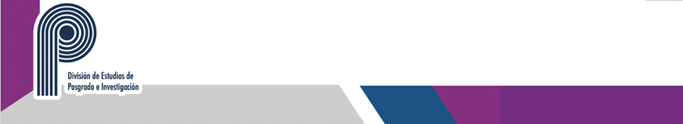 Blanca Gasca Granados – Doctorado – (1er cuatrimestre)
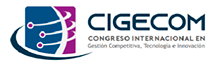 IMPACTO DEL SNI…
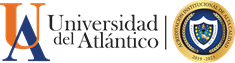 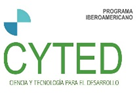 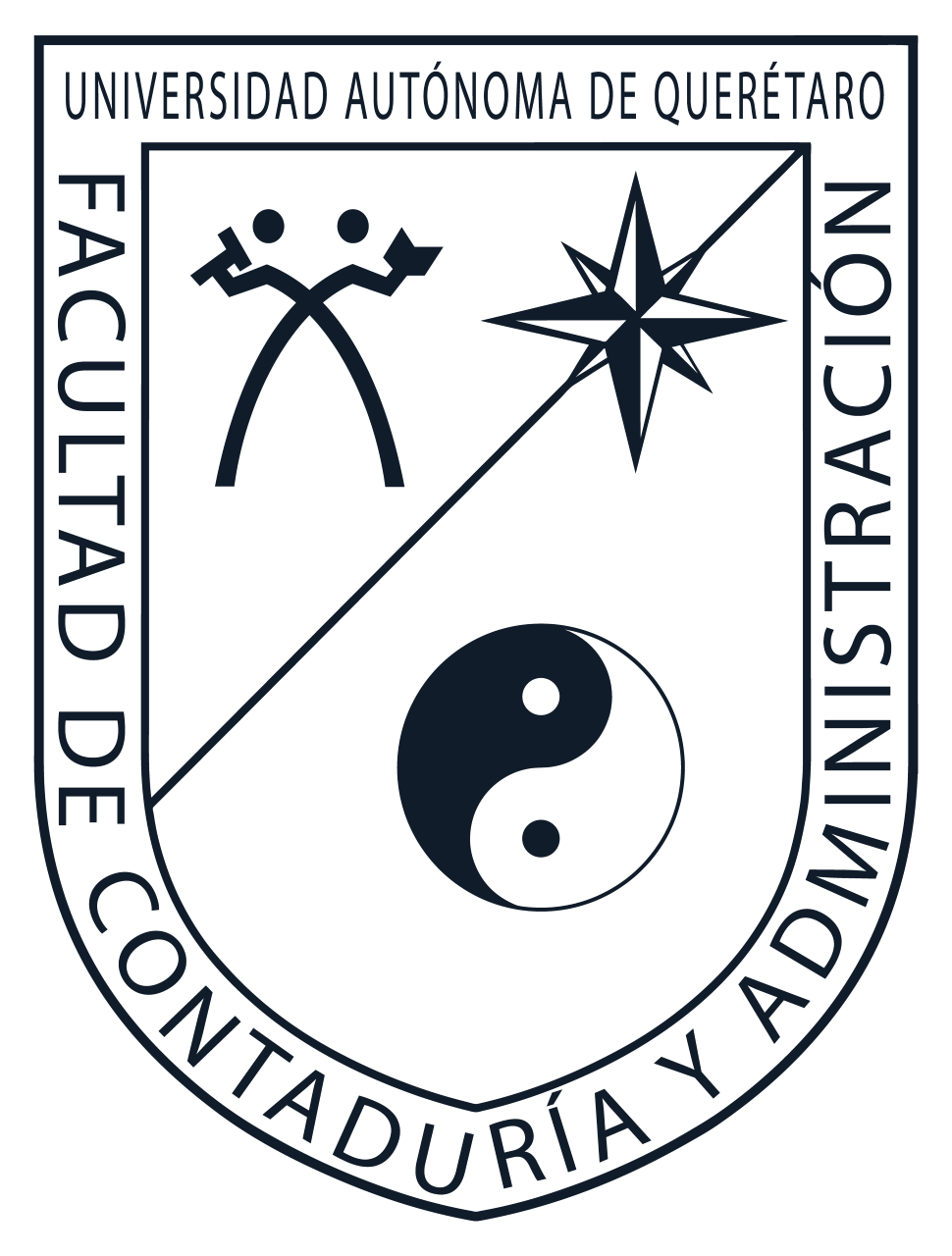 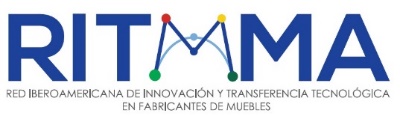 Facultad de Contabilidad y Administración- 7, 8 y 9 de junio 2023
Universidad Autónoma de Querétaro
RESULTADOS ESPERADOS

Describir:
La evolución del SNI y su impacto en las universidades.
Los componentes de la política de innovación en el contexto universitario mexicano.
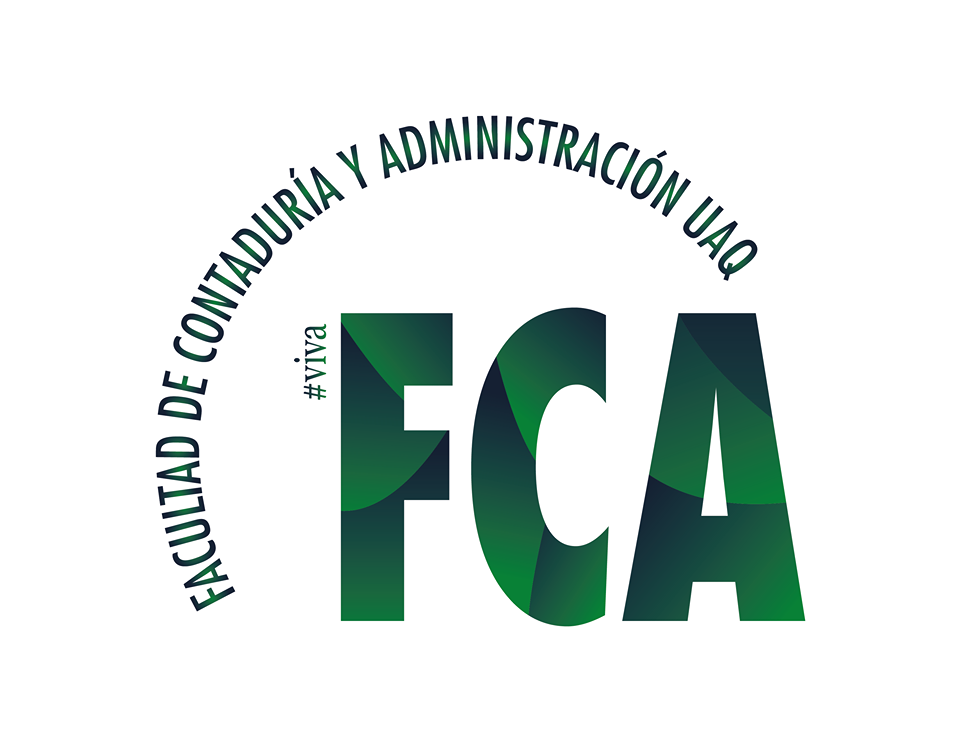 CIGECOM
Congreso Internacional en Gestión Competitiva, Tecnología e Innovación, Coloquio estudiantil y IV Encuentro de Investigadores de la Red Iberoamericana RITMMA 2021
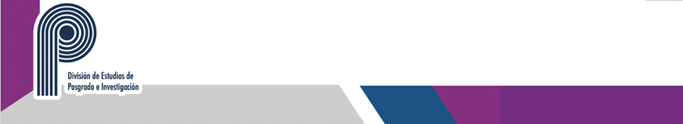 Blanca Gasca Granados – Doctorado – (1er cuatrimestre)
TEMA DE TESIS
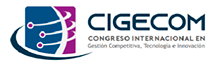 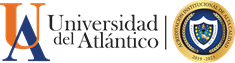 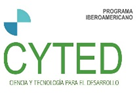 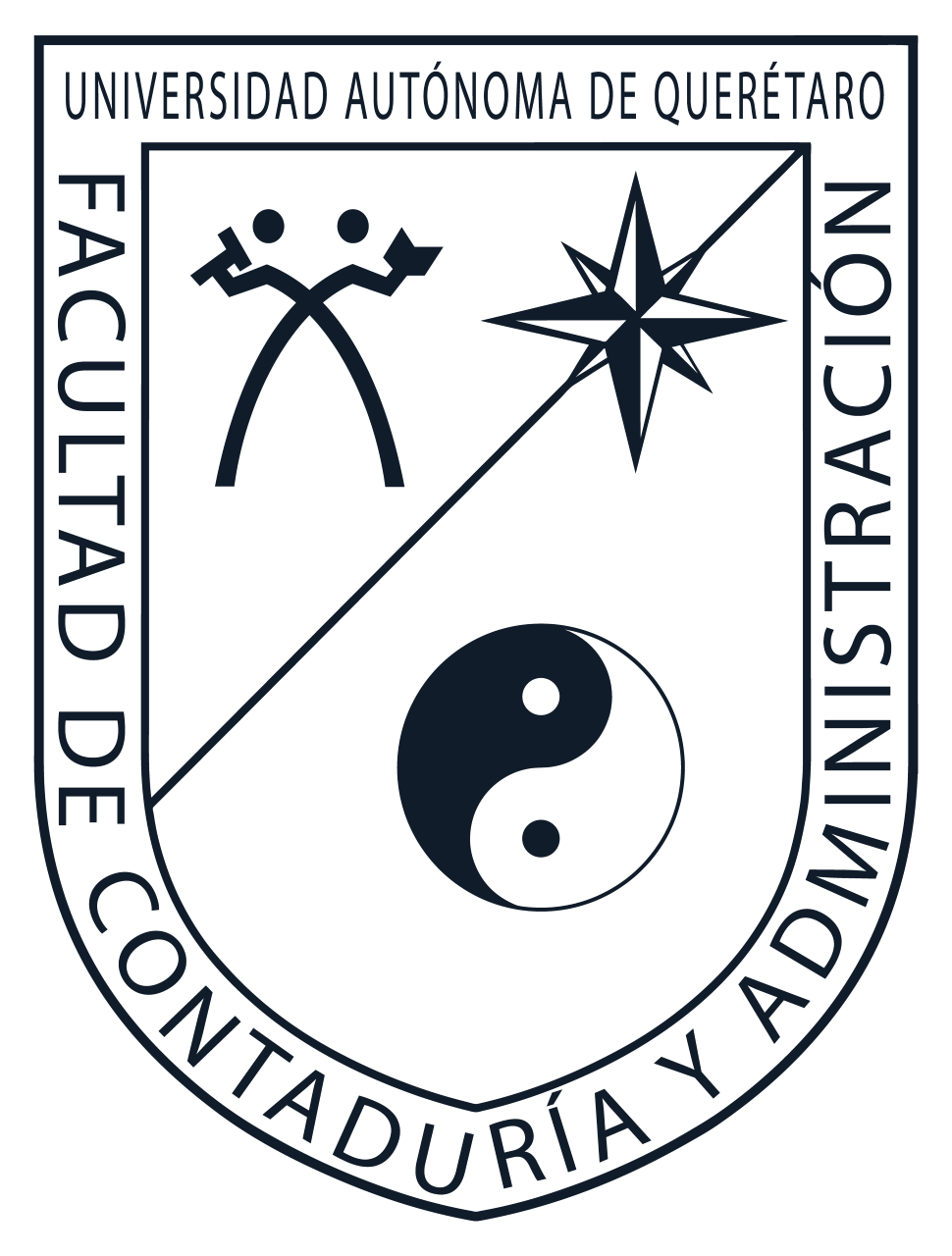 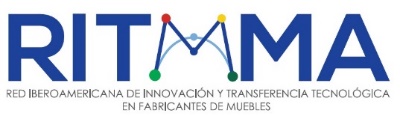 Facultad de Contabilidad y Administración- 7, 8 y 9 de junio 2023
Universidad Autónoma de Querétaro
REFERENCIAS
Castillo, E. L. R. (2004). El sistema nacional de innovación: Un análisis teórico-conceptual. Opción, 20(45), 94-117.
Hernández, R. C. (2008). Sistema Nacional de Innovación y Complejidad: una evaluación crítica. Economía informa, 352, 104-126.
Pérez, C. (1996). Nueva concepción de la tecnología y sistema nacional de innovación. Cuadernos de CENDES, 13(31), 9-33.
Tapia, F. H., & Rincón, J. V. S. (2021). Rol de las universidades en el Sistema Nacional de Innovación mexicano. Revista Venezolana de Gerencia, 26(93), 139-157.
Xiwei, Z., y Xiangdong, Y. (2007). La reforma del Sistema de Ciencia y Tecnología y su impacto en el Sistema Nacional de Innovación de China. Economía UNAM, 4(11), 83-95.
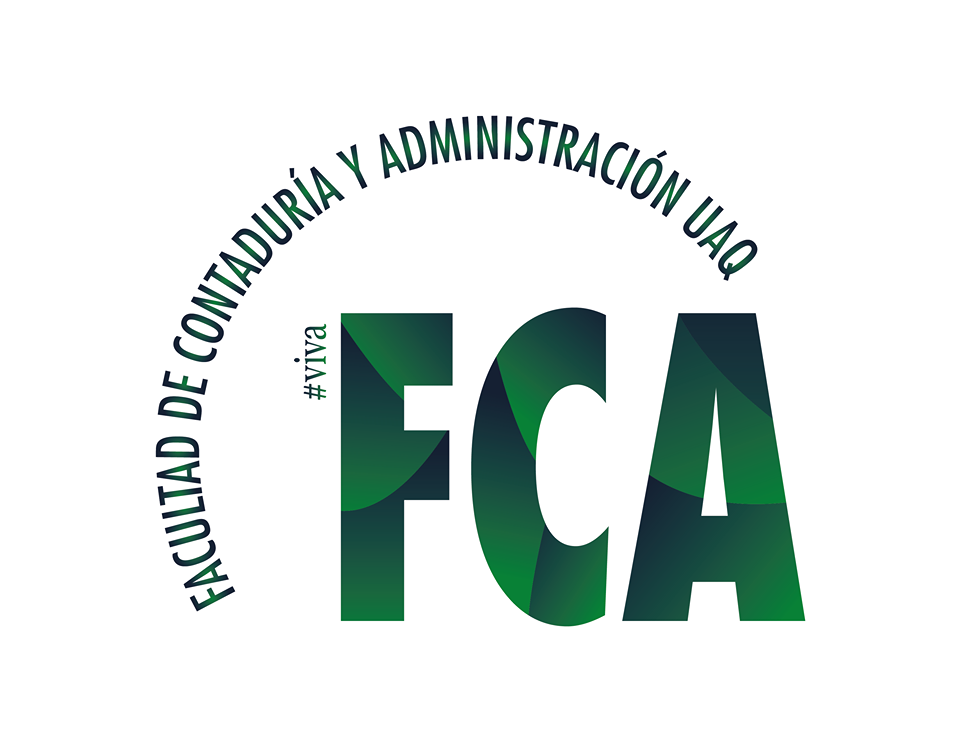 CIGECOM
Congreso Internacional en Gestión Competitiva, Tecnología e Innovación, Coloquio estudiantil y IV Encuentro de Investigadores de la Red Iberoamericana RITMMA 2021
Blanca Gasca Granados – Doctorado – (1er cuatrimestre)
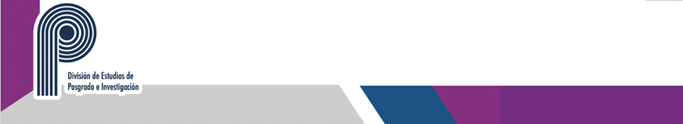 TEMA DE TESIS
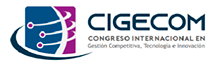 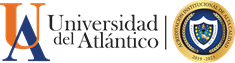 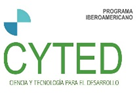 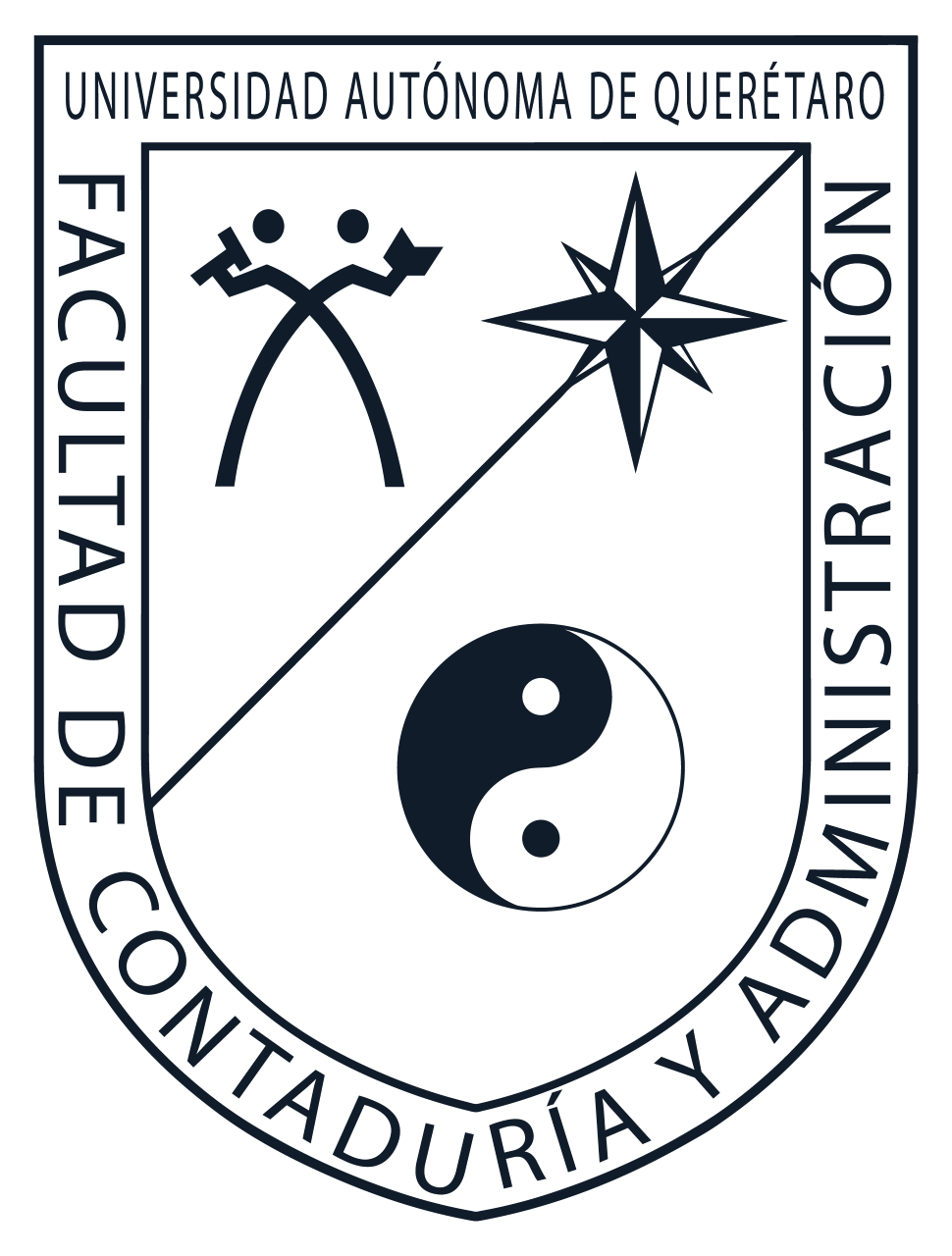 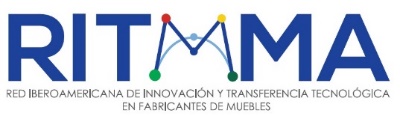 Facultad de Contabilidad y Administración- 10, 11 y 12 de noviembre 2021
Facultad de Contabilidad y Administración- 7, 8 y 9 de junio 2023
Universidad Autónoma de Querétaro
Blanca Gasca Granados
bgasca08@alumnos.edu.mx
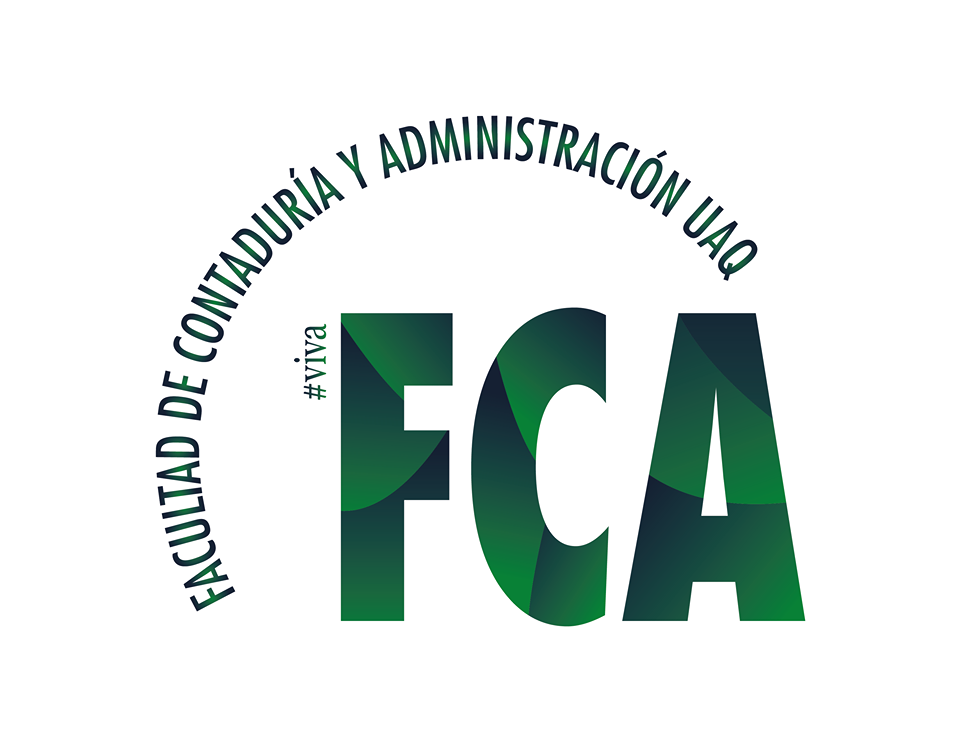